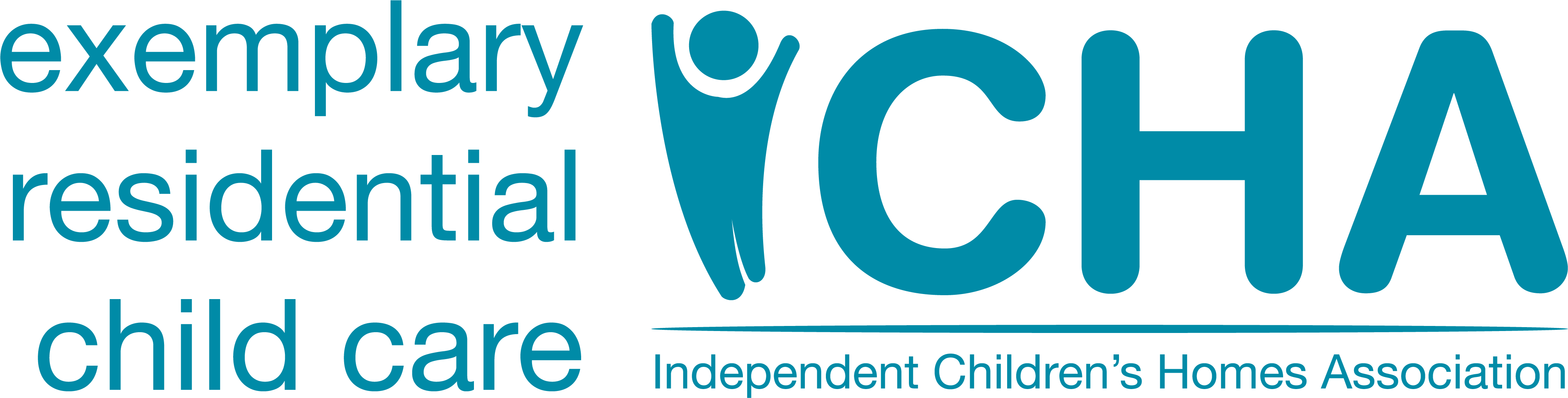 The Sufficiency EnigmaLiz Cooper & Peter SandifordSeptember 2021
ICHA’s Vision & Mission:
Vision: 
Exemplary Residential Child Care

Mission:
A member led organisation driving excellence in RCC through innovation, collaboration & sector leadership.
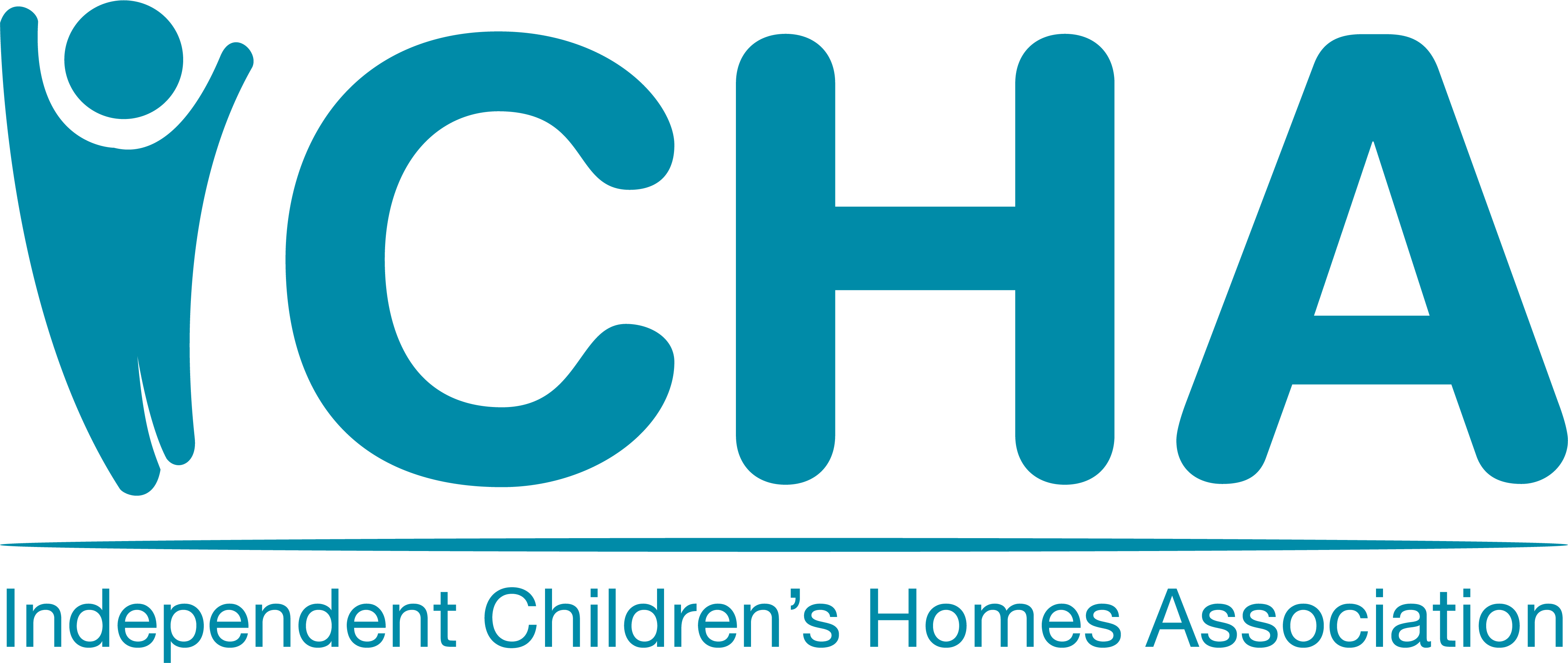 The Independent Children’s Homes Association:
Members:		From the Public, Private and Voluntary sectors
Member Number:	235 – 94% with less than 40 places
Homes:		1,200+ registered children’s homes
Places:		4150+ 
The team:		Liz, Lynn and Peter +
The Board:		8 members: 
				2 from charities
				1 representing Wales
				1 large provider
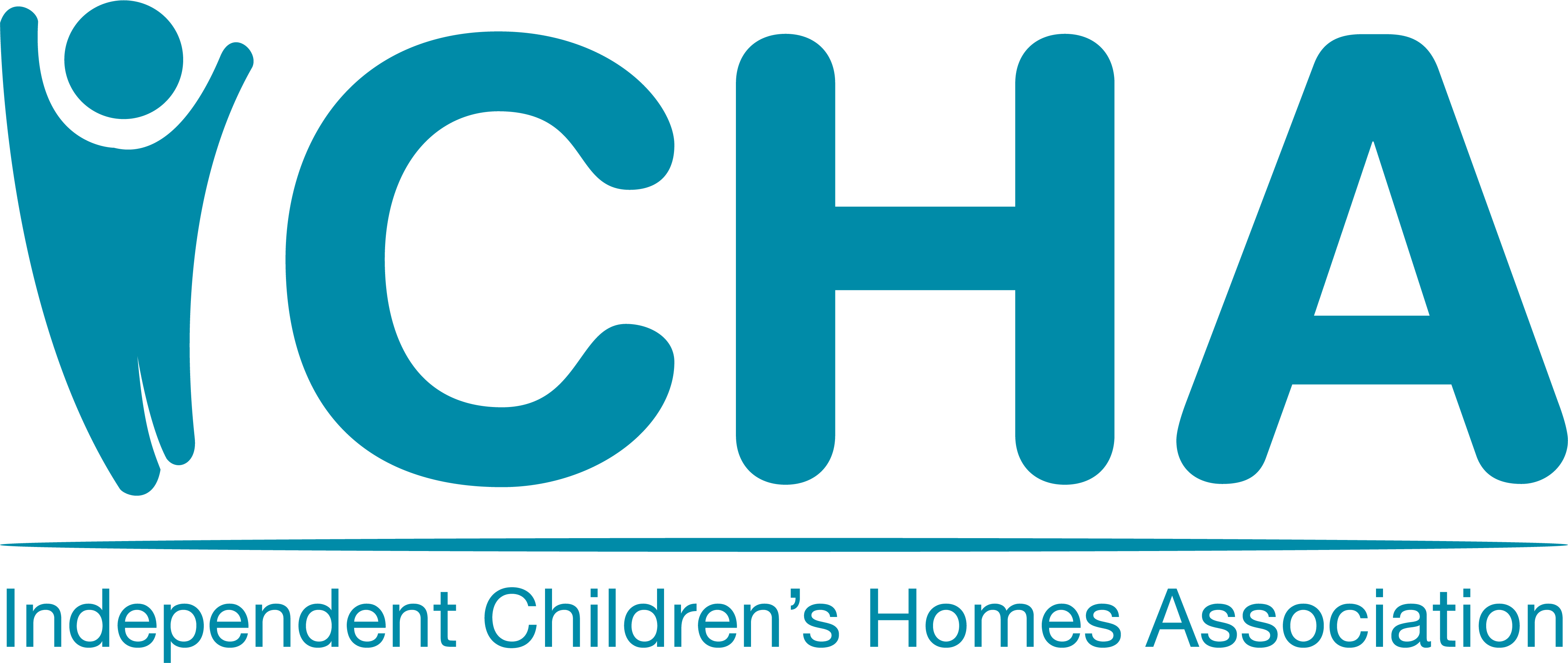 What we do:
Sector leadership including:
Referral portal
Regular temperature take of the members fed back to all relevant bodies
Twice weekly update to members of all that is happening in the sector
RI & RM support meetings
Regional meetings and national conference
Workforce development group including DfE & public sector
Liaison with DfE, Ofsted, LGA, ADCS
Work with Commissioning groups and individual LAs
Projects
Representing the sector to the media
Annual ‘State of the Sector’ report
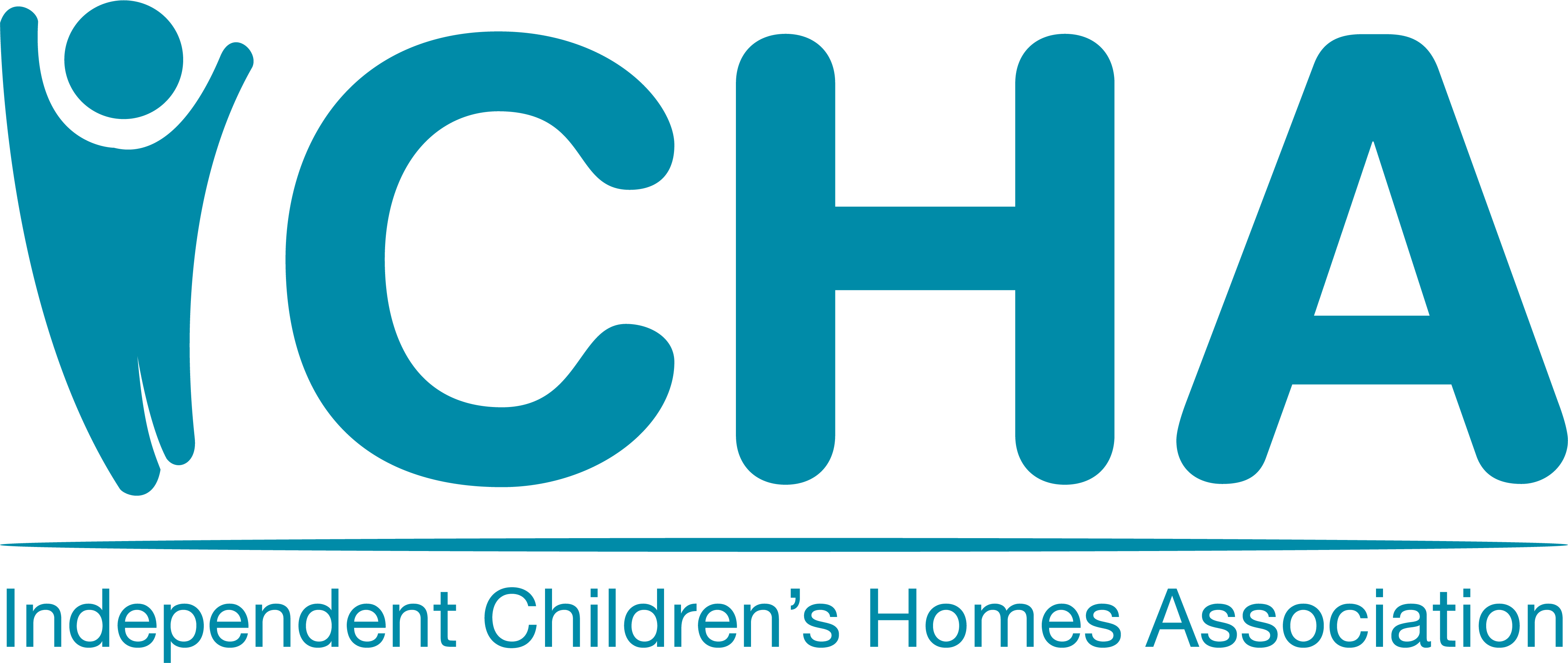 The Issue
According to Ofsted’s data for March 2021, there are now 9,699 RCC beds, provided in 2462 children’s homes. 
According to the most recent data, around 7-8,000 children require children’s home placements at any one time.
Theoretically, there is no sufficiency problem. 
This study aims to unpick the reasons for this anomaly and to ask delegates what we can do to address this.
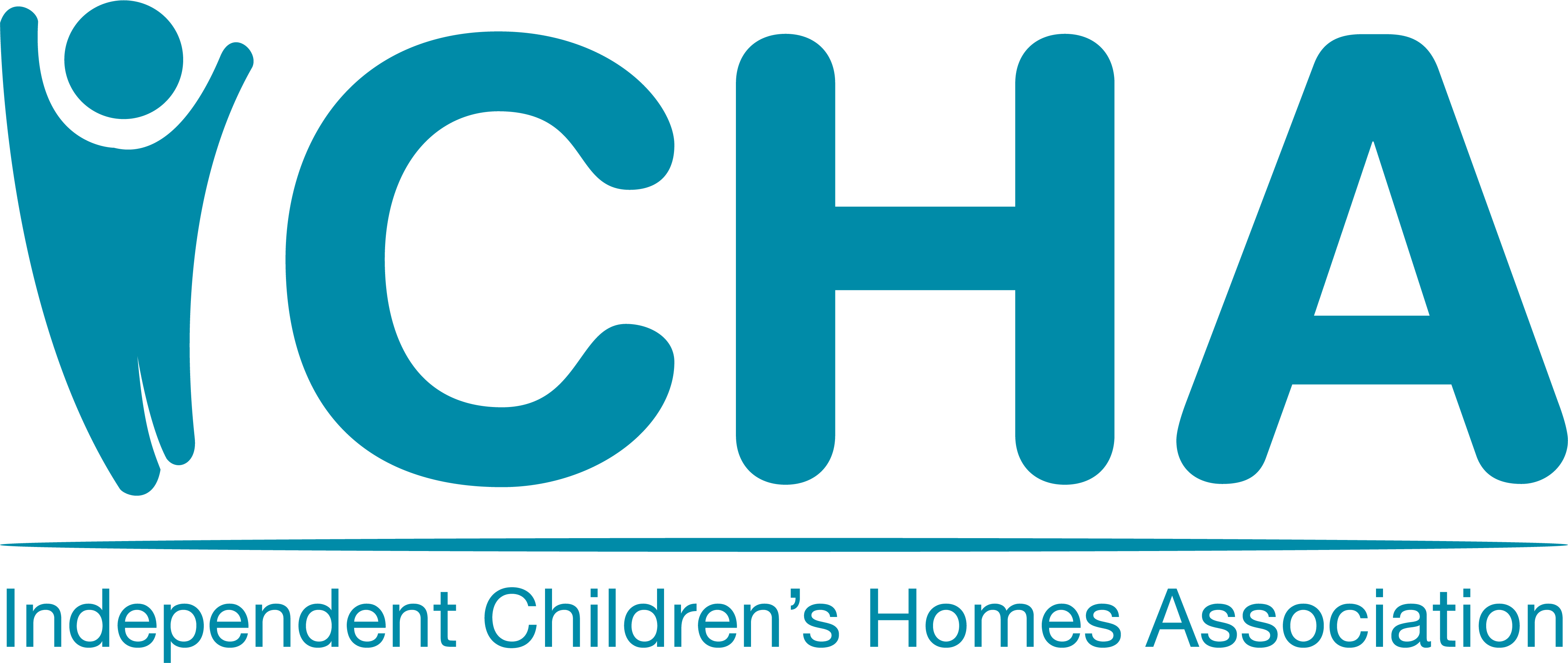 Findings
Our study found the interplay between the following issues has led to the current situation:
The figures we are working off are fluid.
Homes have got progressively smaller.
The number of homes and capacity are not increasing at the same rate. 
The needs of children are changing.
New entrants are few (and decreasing).
Providers often choose to leave beds vacant
Regulatory requirements and consequences.
Commissioning practices.
Location of homes 
Not dealing with the elephants in the room
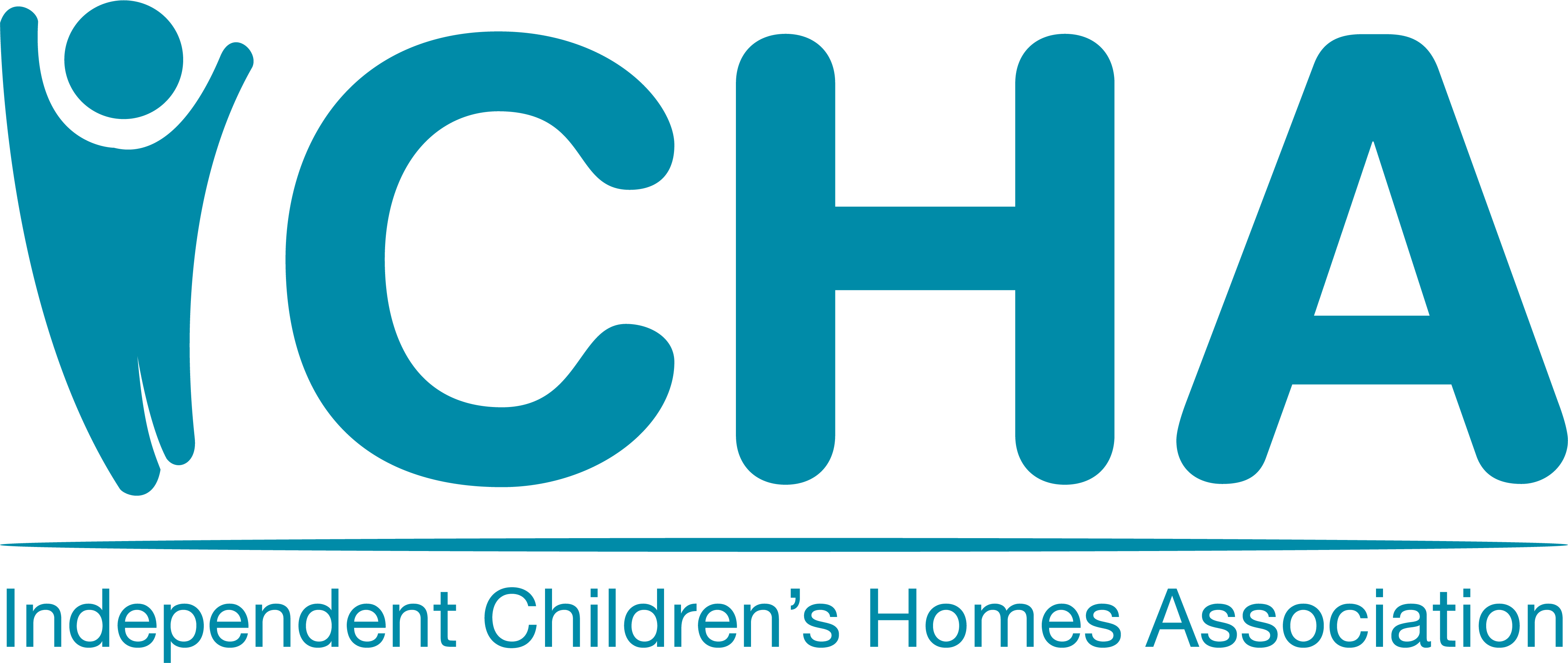 Fluid data
The available data is a snapshot only.  There are anomalies:
The data pulls together different types of homes under one overall figure.
Closed homes may still be counted in the data (depending on the date of closure)
Homes with restrictions on admission are acknowledged but not deducted from the data
Homes that have been bought out may not show up until registration is complete
New homes may not be reflected
Nonetheless, we have sufficient beds however we look at it!
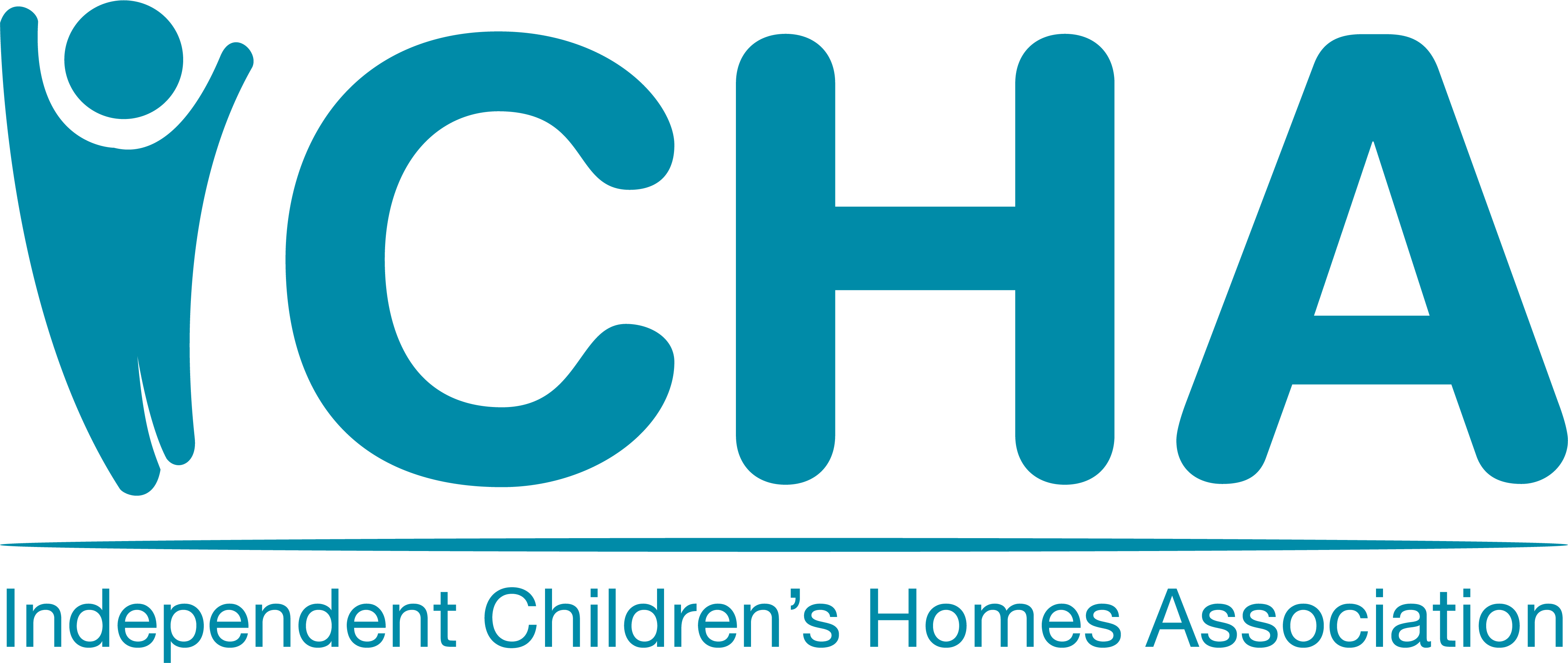 [Speaker Notes: Data is drawn from the Children’s Social Care In england]
Homes are smaller
Ofsted’s figures for 2021 report a 10% increase in homes but only a 5% increase in beds. (Improvement on 2020 1%)
Legislation - NMS and QS all advocate(d) homelier environments - inevitably, smaller.
Better understanding of risk led to a need for anonymity. Everyone knew where the large old children's homes were.....
Complexity of need - 20 children with today's presenting issues would be unworkable.
General belief that smaller environments are better-not born out by Ofsted findings (but dependent upon presenting needs)
Lack of suitable/affordable housing stock.
Planning issues and local objections.
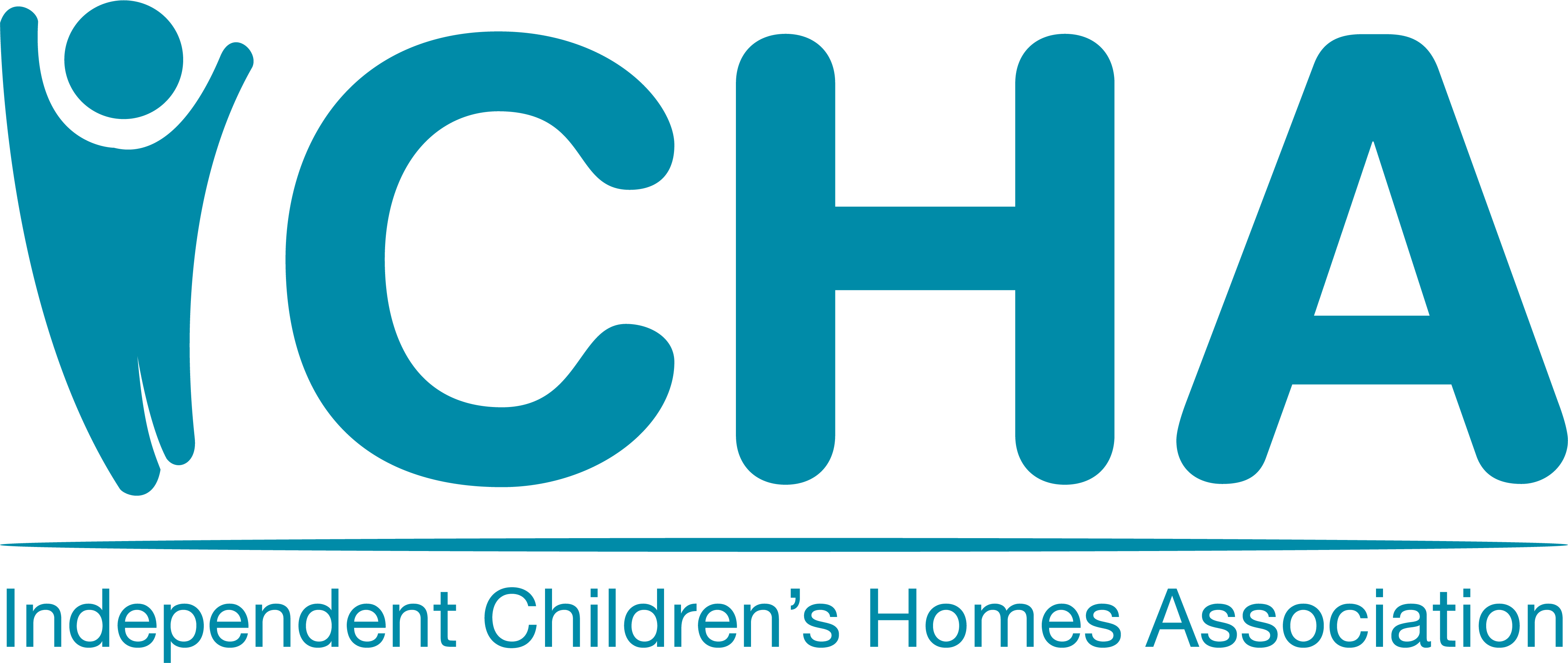 “it’s a lucrative market” Why isn’t it attracting new providers?
Cost. Conservative estimate of £500,000 to £1,000,000 to set up a home-depending on location, this may exclude the purchase price/rental cost of the home. 
Costs involve:
Consultant.
Fittings, alterations, furnishings, policies.
Recruitment
Planning regulations/Neighbours.
Time
Other contributing factors
Lack of Managers
Slow return on investment
Media/market hostility-current dialogues create uncertainty
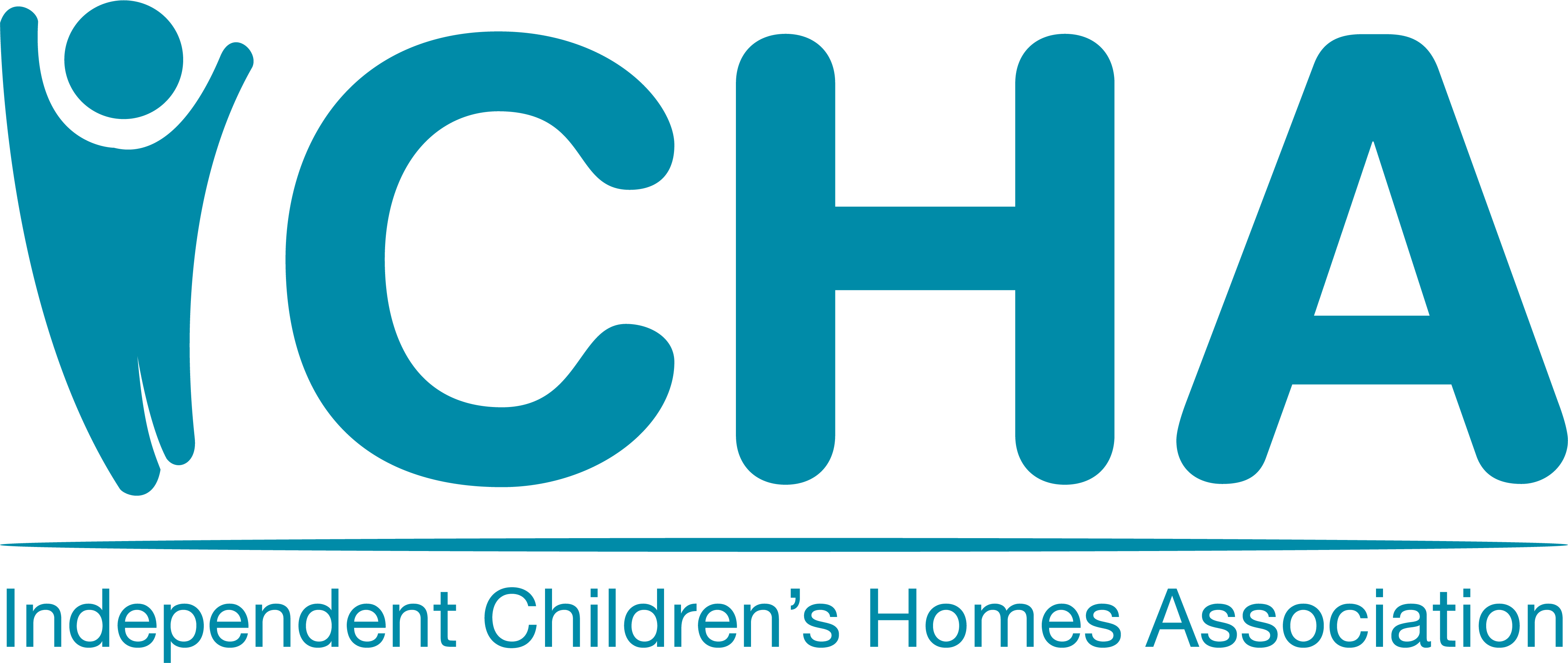 Registration and regulation process
The initial set up will generally take months to achieve and require a great deal of capital/financial backing.
Applications should be complete on submission and reflect that everything is in place. This includes any planning permission required.
Applications go initially to a processing centre to check everything is there. Often applicants report delays and poor communication (probably 2 way)
Applications then get sent through to the inspectors for visits, interviews and finalisation.
Invite for interviews can again, take weeks and the outcomes are unknown.
The whole of this process can take many months and, in very extreme cases, years.
Q: How can Registration and Regulation processes better help with sufficiency?
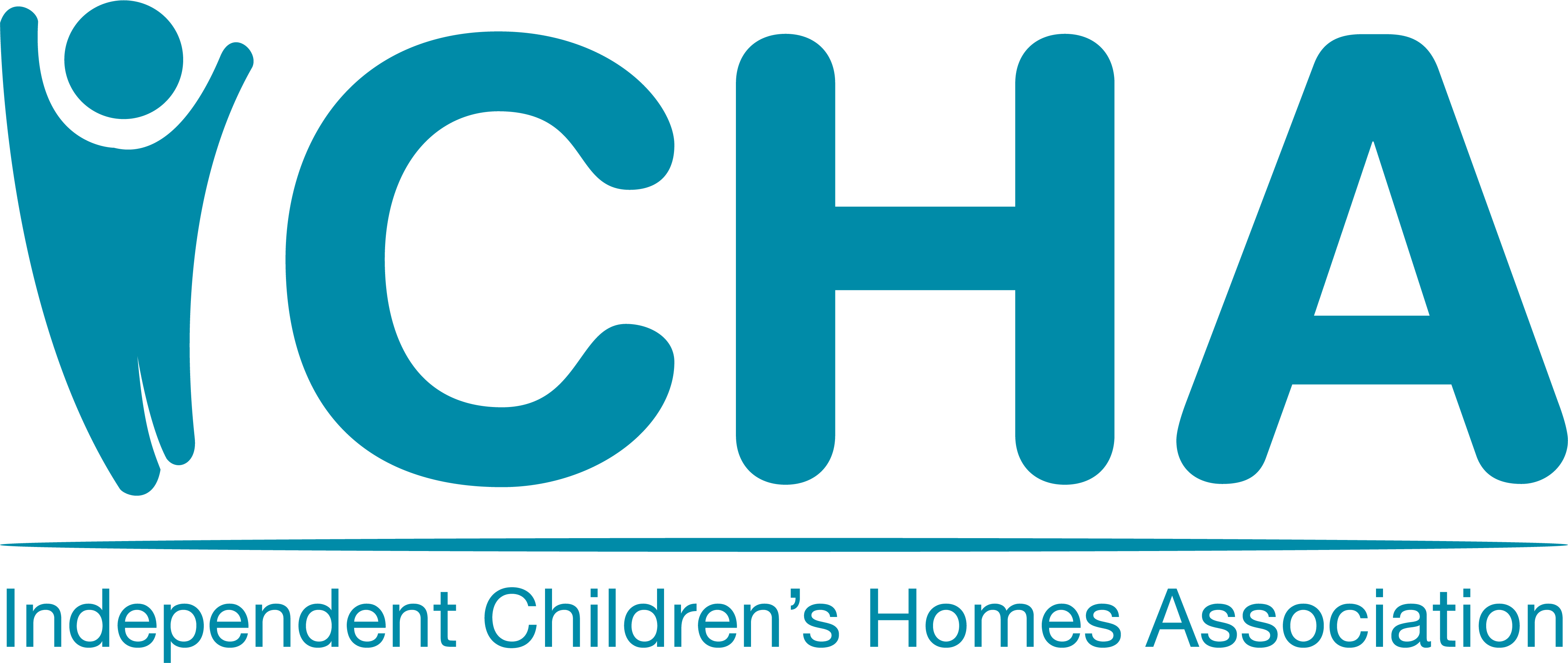 Expansion of existing providers
ICHA's State of the Sector report 2020 demonstrated that there is confidence within the sector but that smaller providers had less capital, and their numbers were falling. 
Without capital, small providers cannot expand. So, continue with uncertainty, close or be bought out.
Larger providers tend to expand through acquisition 
Larger providers can divert resources including personnel to initially set up
Larger providers often have departments/personnel that can be dedicated to applications and registration
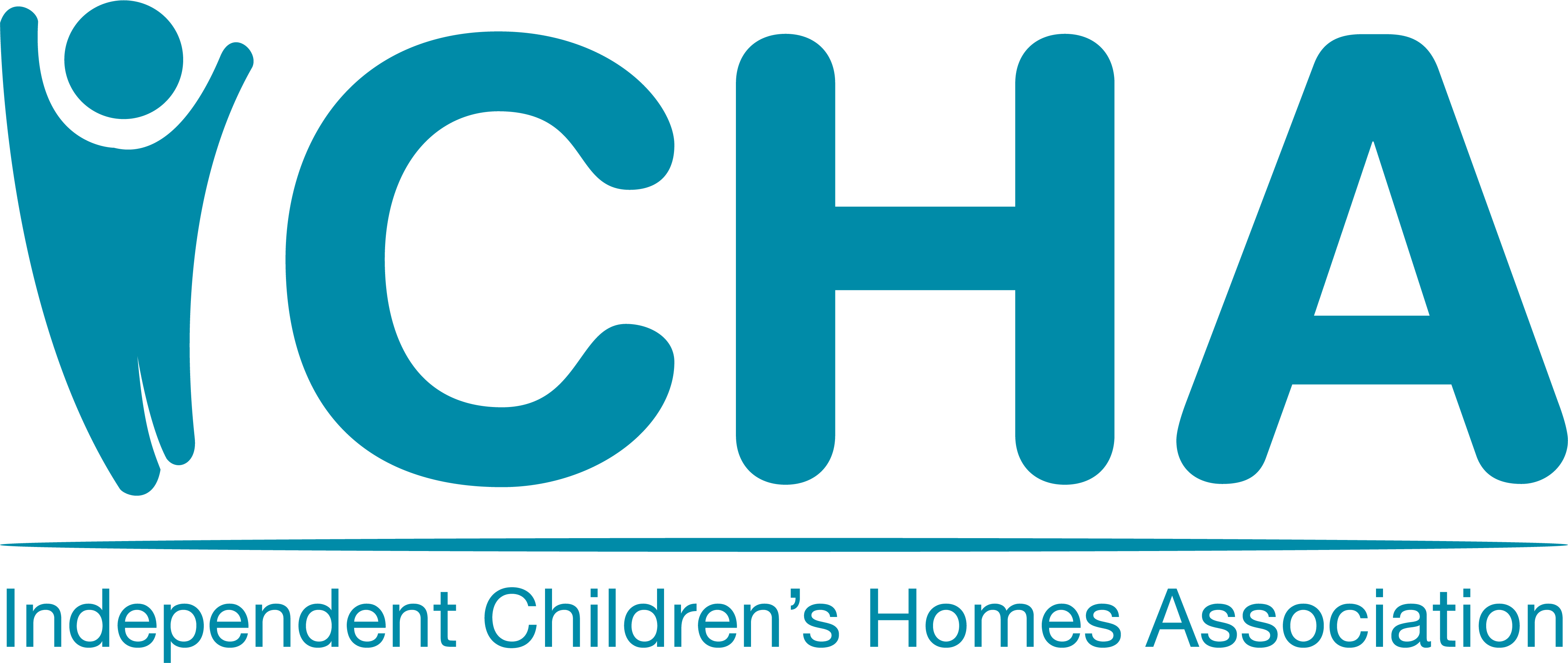 Providers leave beds empty
ICHA's State of the Sector reports that homes are averaging 80-85% capacity.  (2/3 of shortfall). Why:
Matching - not just a provider issue!!
Size of the home: accommodating staff and kids
Bed blocking
Operational fragility: do we take a child and loose staff.....
Recruitment and retention
Refusal to work with certain local authorities (which we are sure is reciprocated)
Location
Grading implications-exacerbated by Covid
Registration requirements and restrictions/compliance
Q: How can homes be better supported to work at capacity?
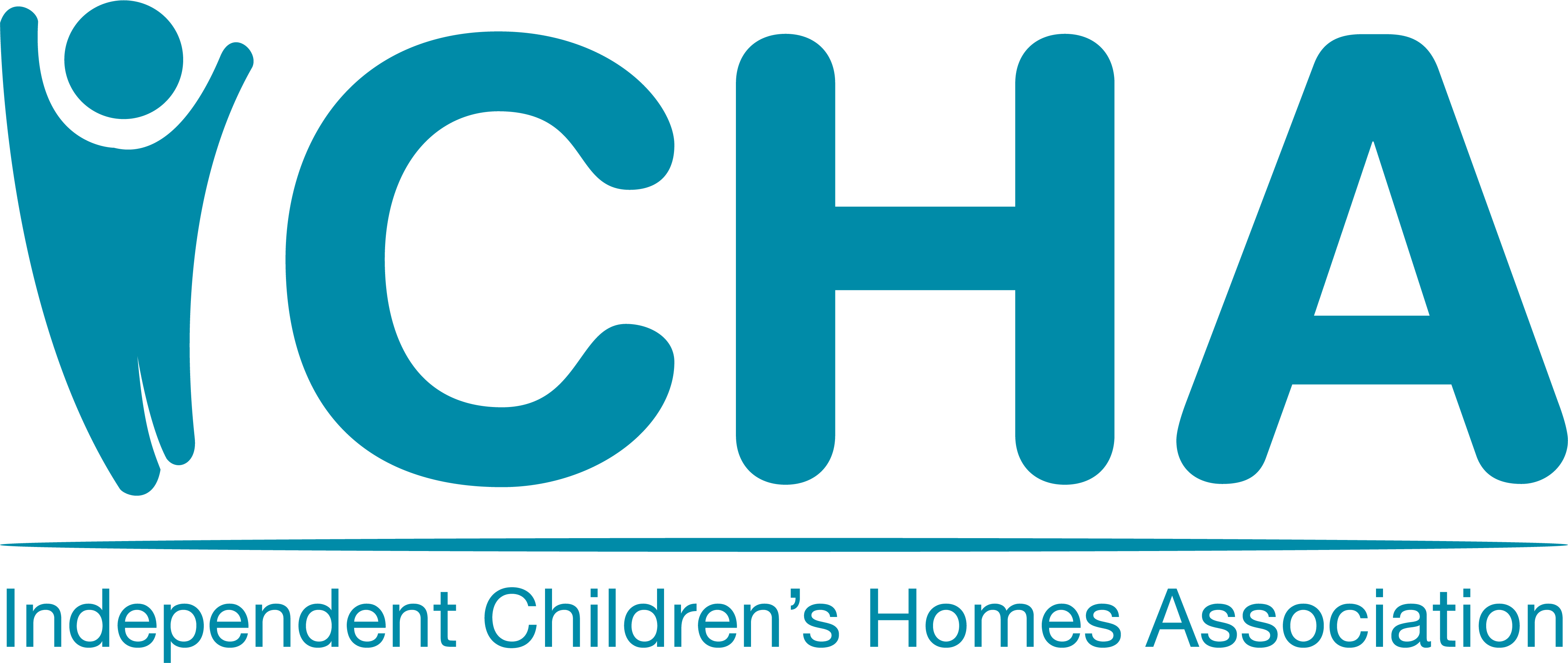 Commissioning
Frameworks-same old thing, same old outcome?
State of the sector found that less than 30% respond to all frameworks, 54% are selective and 17% don’t respond to any.
Restrictive and punitive clauses
Reduction in remuneration over time-no reduction in need
Difficulties obtaining uplifts
Lack of relational commissioning
Placements
Perceived poor placement planning-last minute Friday-syndrome
Perceptions of financially led placement decisions
Continual drive to reduce placement cost - lack of economic reality
Poor /unethical referral paperwork.
Miscellaneous
Some providers refuse to work with certain local authorities (I'm sure its reciprocated!) 
Reduced funding
Q: How do we work together better, to increase successful commissioning?
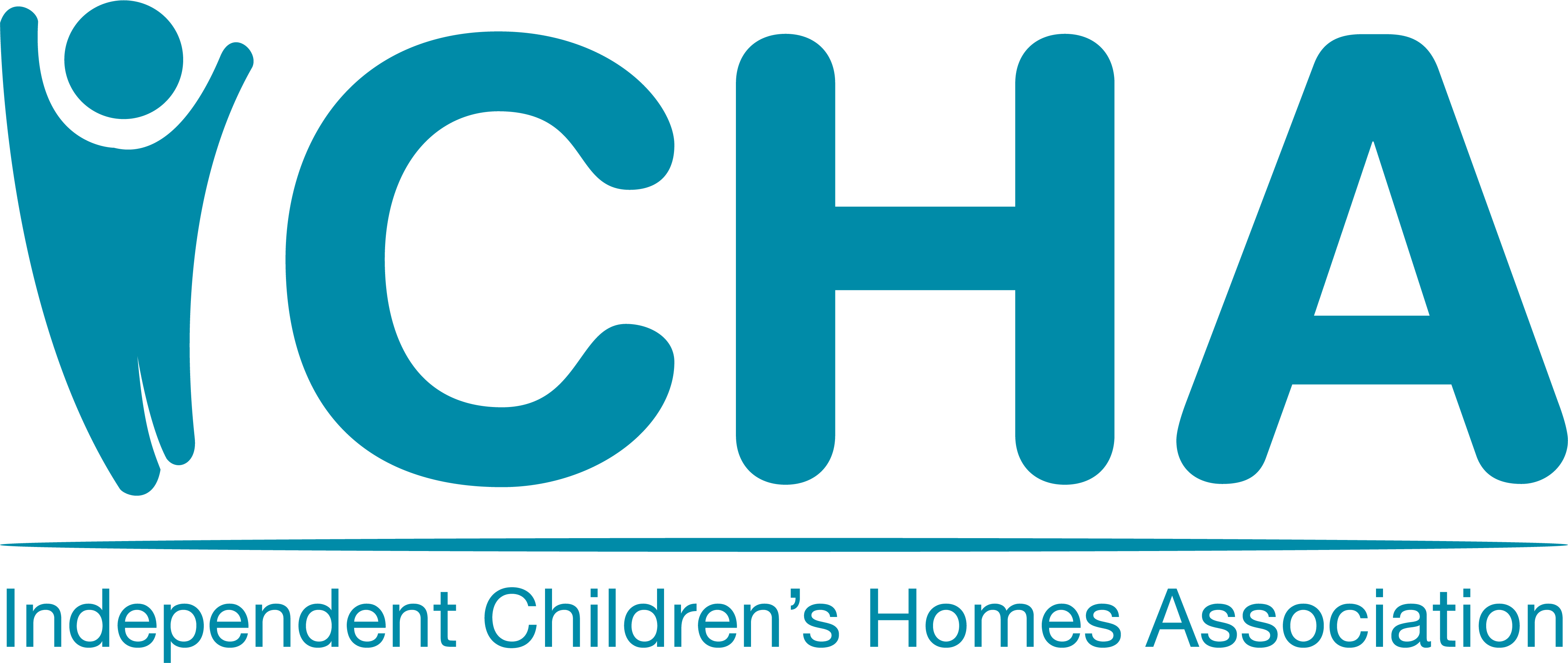 Location
Providers have historically opened homes where cost and conditions best allowed.
As a result, homes are not evenly spread throughout the country and often not where need is greatest (e.g. London & environs)
Currently there is a greater emphasis on local placements. (Whilst a legislative requirement, it hasn’t been a priority until more recently, possibly more in response to Children’s Commissioner work?) 
This leads to local sufficiency issues.
Q: How do we encourage a better spread of homes?
Young people’s needs are different
Entry into homes is later (13-16) - lack of clarity about what homes can/should achieve
Data includes short-break, SEBD, secure and semi-independent homes. Each has specific needs that arguably can’t be met in the other homes.
Inappropriate initial placements ? to drive down costs
Local authorities with SEBD homes cherry-pick
Behaviour more complex, placements shorter, outcomes arguably poorer.
Elephants in the room
Good care is expensive (and staff are still arguably not paid enough)
Our society undervalues care
Local authorities are underfunded
Public good/private bad-not borne out by stats
Private providers need to make profits - generally to reinvest. The bigger the company, the bigger the profit (and risk)
Equity aids expansion
By their nature, private providers can and do refuse placements and leave placements empty.
Commissioning currently does not meet need but has some responsibility for the market.
We are all on the same side
What to do?
Over to you……
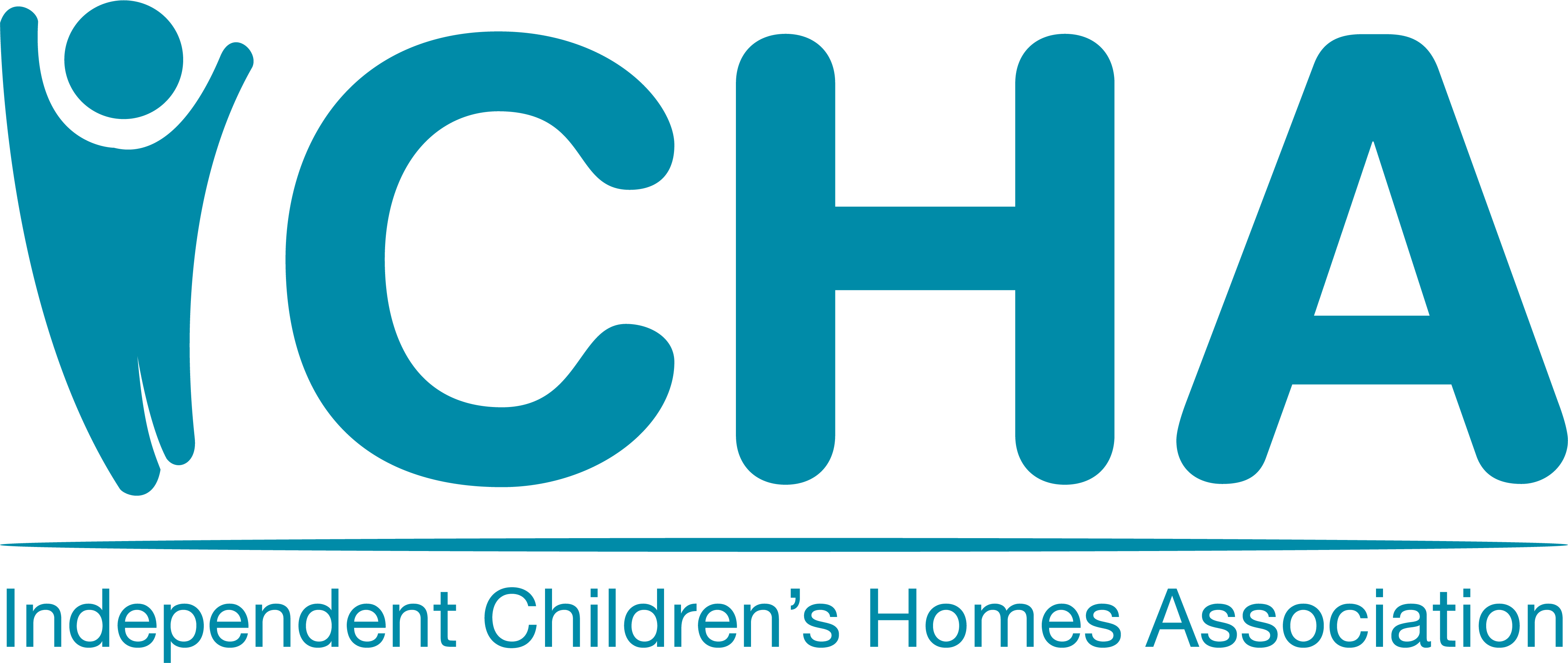 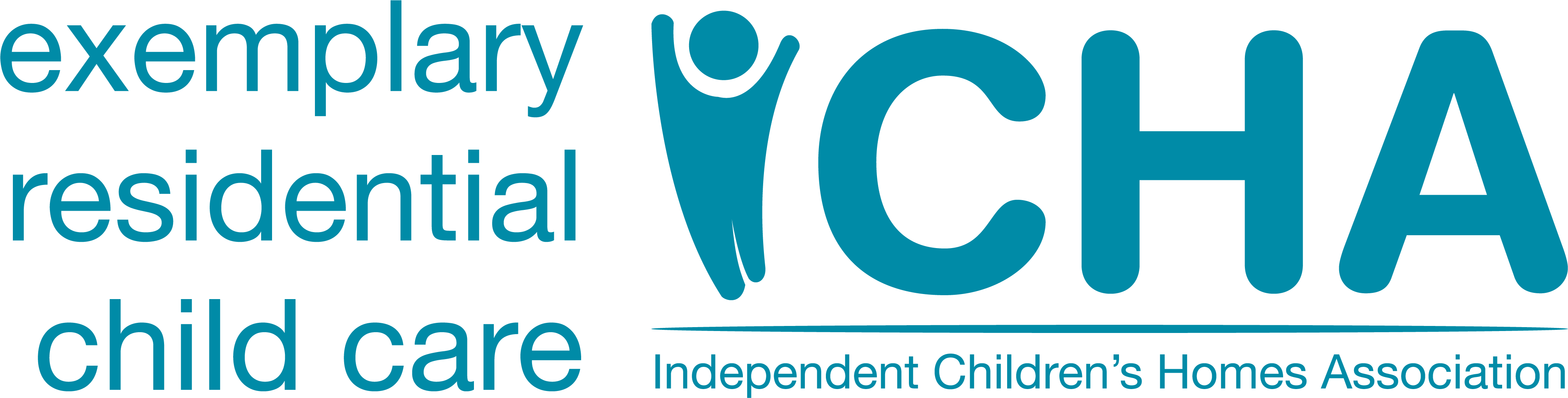 Strategic planning is needed!
Liz.cooper@icha.org.uk
Peter.sandiford@icha.org.uk
www.icha.org.uk